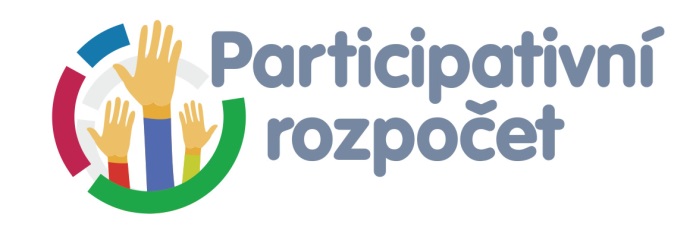 Participatory budgeting in the Czech Republic - lessons learnt
by
Vojtěch Černý
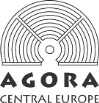 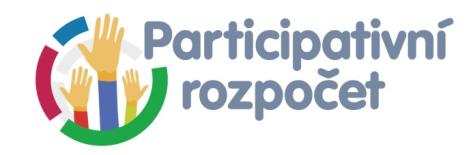 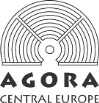 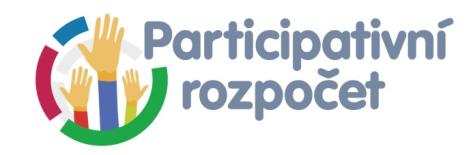 Municipalities using PB
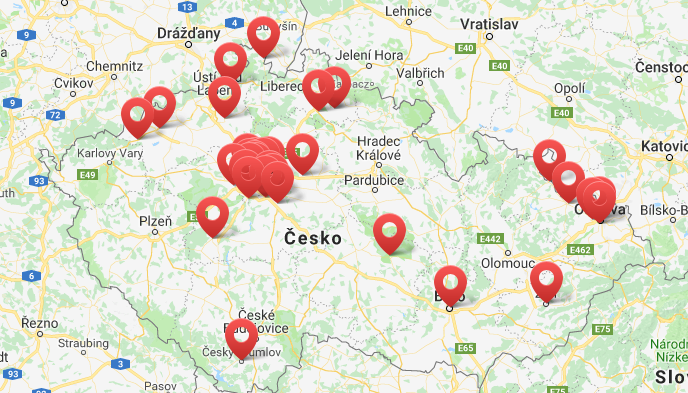 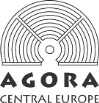 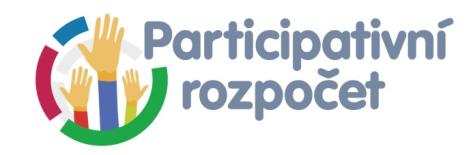 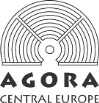 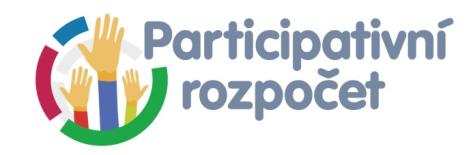 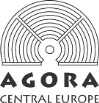 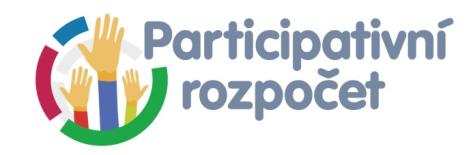 Example of PB –  City district Prague 10
106 th. inhabitants
2015 – 2016 1st pilot test
185 000 EUR per year
50,5  mil EUR – total expenditures of the municipality
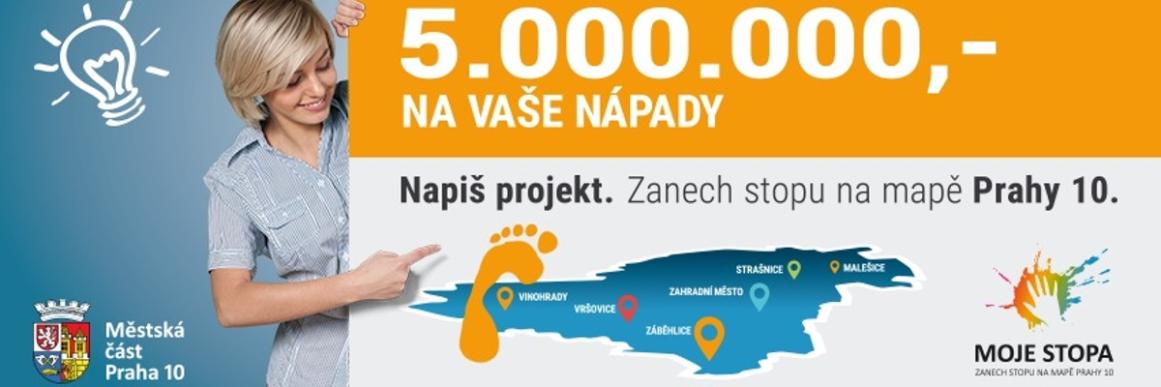 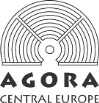 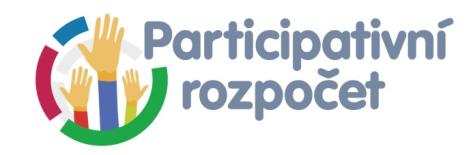 Rules and principles
Prepared by the working group - in house 
Agreed by the entire assembly
Main features:
Amount 
What can be suggested: public spaces, municipal property
Who can suggest the project: citizen over 18
How are the proposal sugested: formal procedure
Decission: on-line form
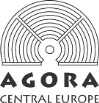 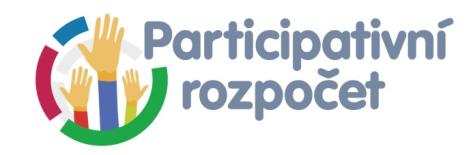 Time line of PB proces
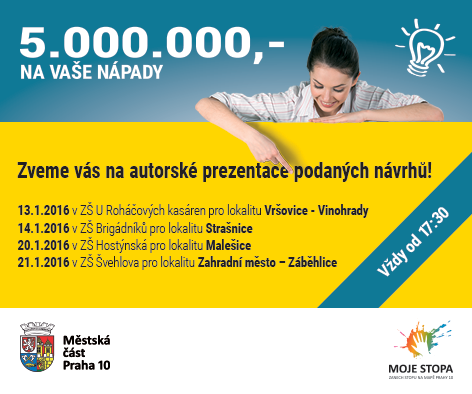 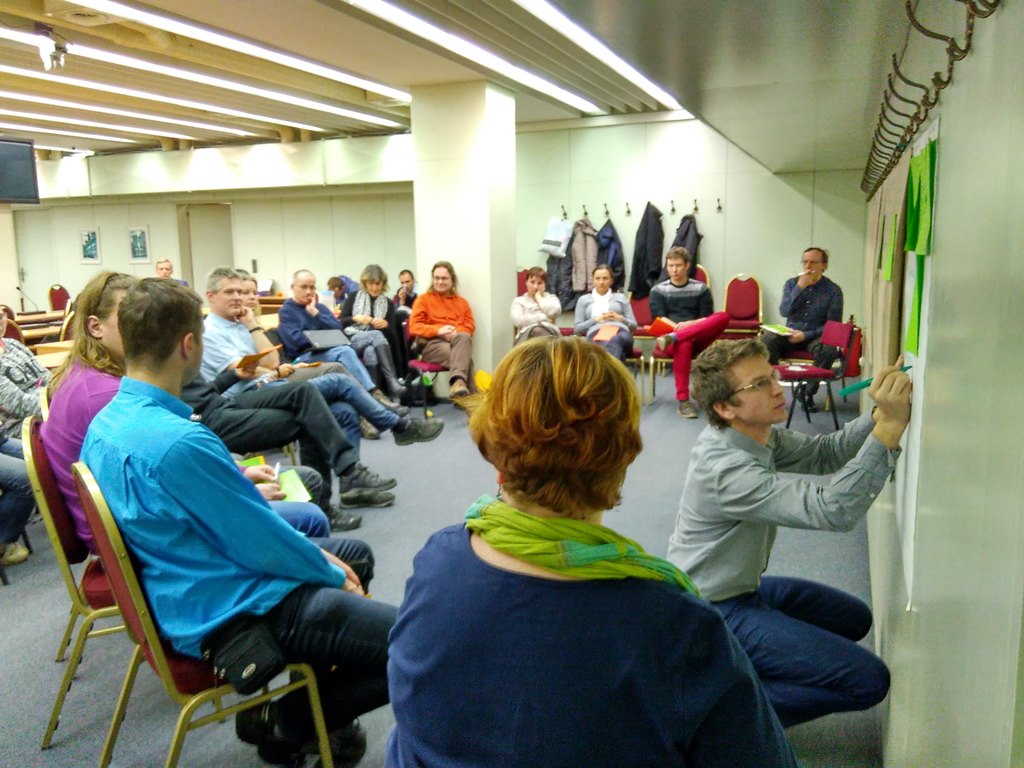 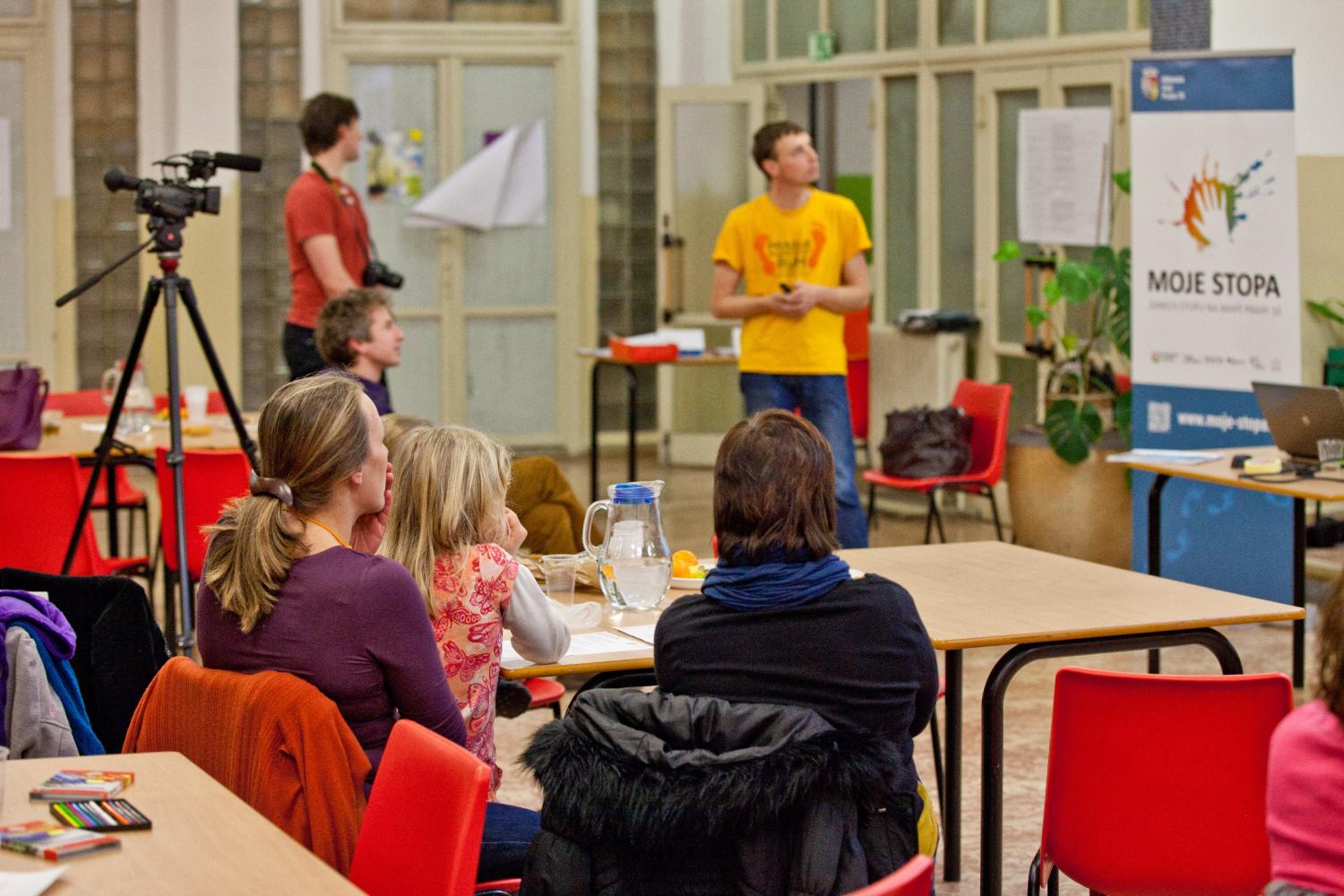 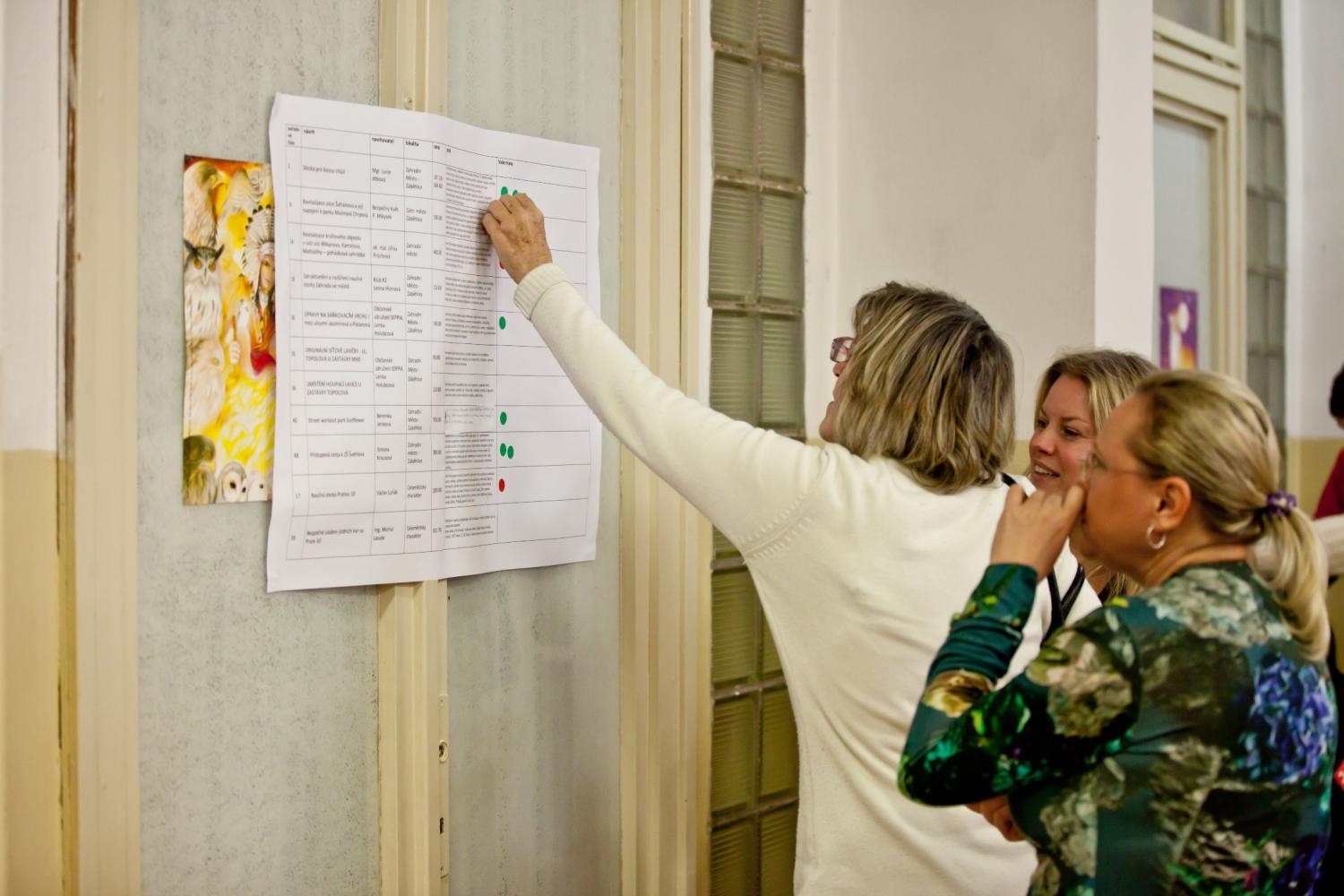 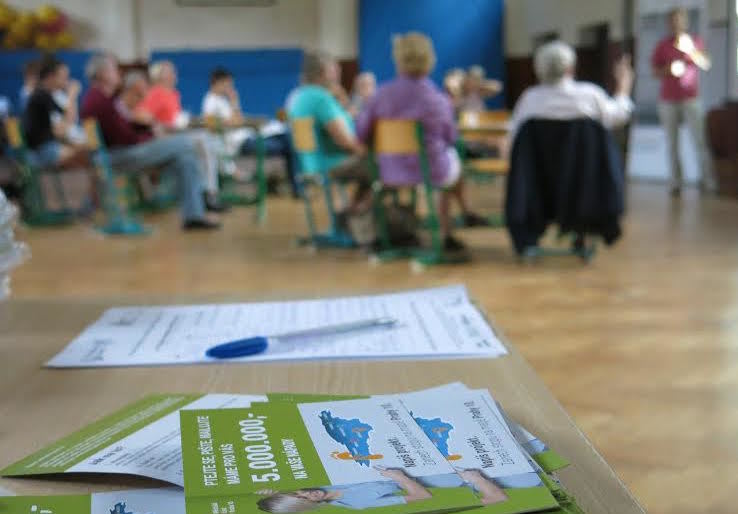 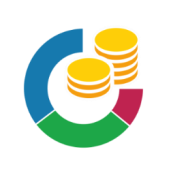 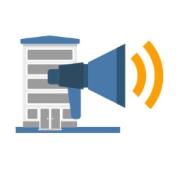 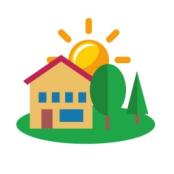 June 
Decission of the municipal assembly
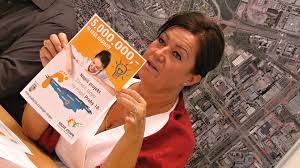 July - September
information campaign
March - April
Evaluation, preparation of the next round
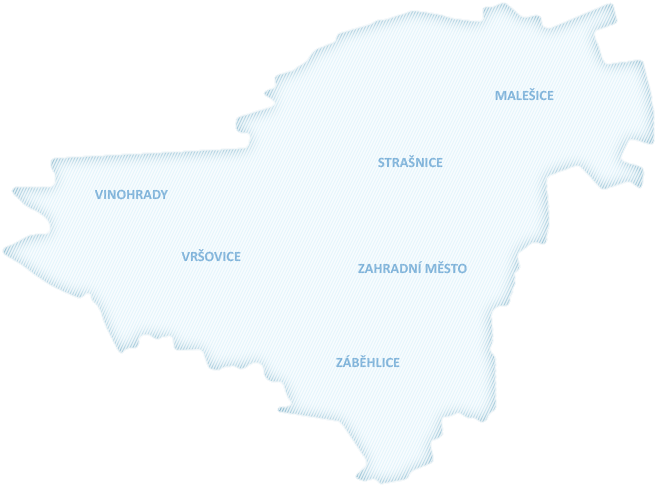 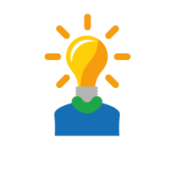 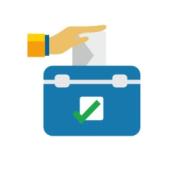 September - November
Call for proposals
February 
Electronic voting
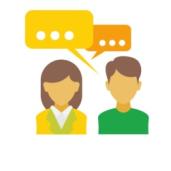 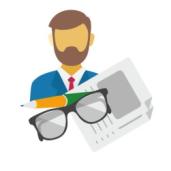 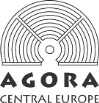 January 
Presentation and discussion on proposals
December – January
Feasibility analysis
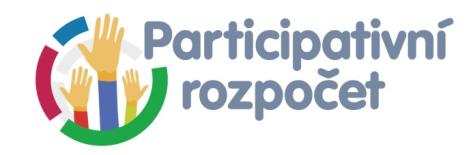 Results
10 public meetings (over 300 participants)
50 project proposals (approx. 0.8 mil. EUR)
33 of approved proposals (approx. 0.7  mil EUR)
12 proposals not feasible
2 proposals canceled by author
5 proposals merged into 2 new
5024 participants in on-line voting:
Approx. 4,6% local inhabitants
4 votes positive 2 votes negative
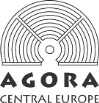 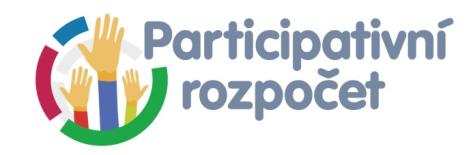 Lessons learnt
Only one model in the country.
Deliberation is transforming into direct decission making.
Underestimated running cost of the procedure (mostly in bigger municipalities).
Local hereos needed.
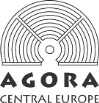 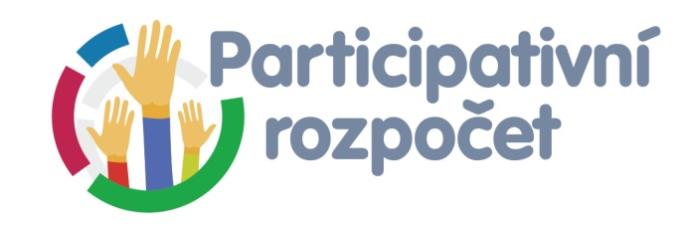 Thank you for your attention

Vojtěch Černý, 
vojtech.cerny@agora-ce.cz

www.participativni-rozpocet.czfacebook.com/participativnirozpocet
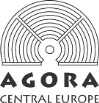 Agora Central EuropePetra Rezka 12140 00 Praha 4
www.agora-ce.cz